Commercial Fish Types in EgyptProf. Dr. Fahim Shaltout Professor of  Meat HygieneFaculty of Veterinary MedicineProfessor Benha University, Egyptemail: fahimshaltout@hotmail.com
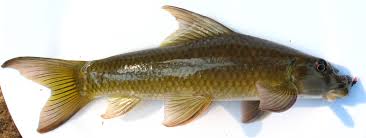 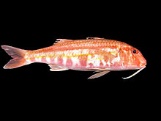 Labeo niloticus
Nile Lebeo
Mullus barbatus
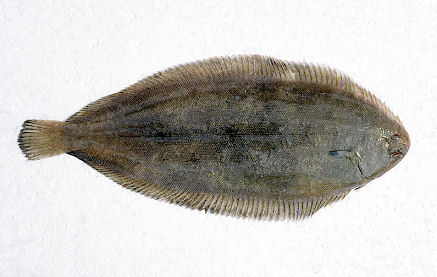 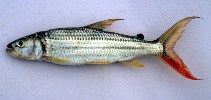 Solea vulgaris
Hydrocynus
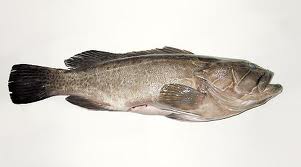 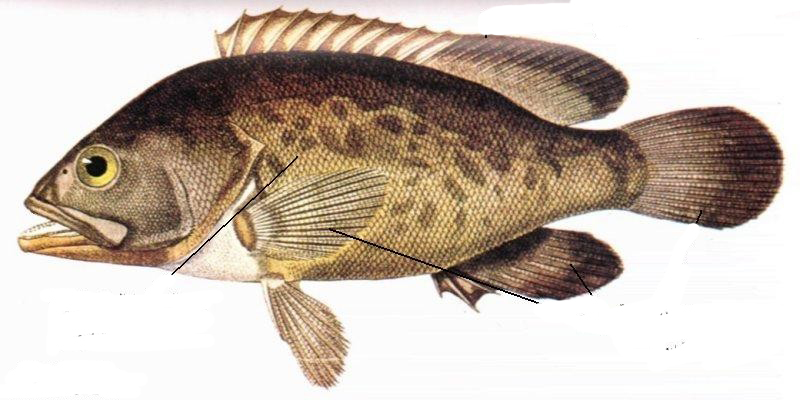 Epinephelus aeneus
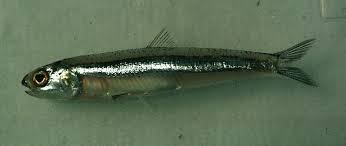 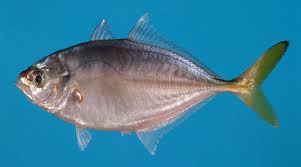 Alepes djedaba
Encrasicholina punctifer
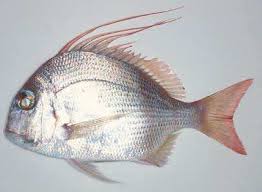 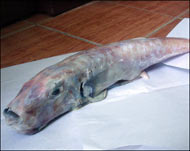 Pagrus pagrus
Rabbit Fish
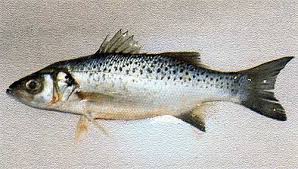 Dicentrarchus punctatus
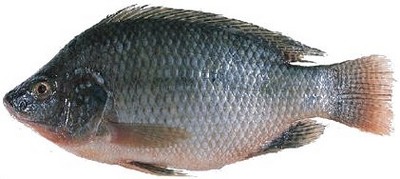 Oreochromis niloticus
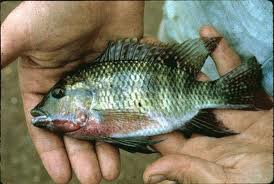 Zilli Tilapia
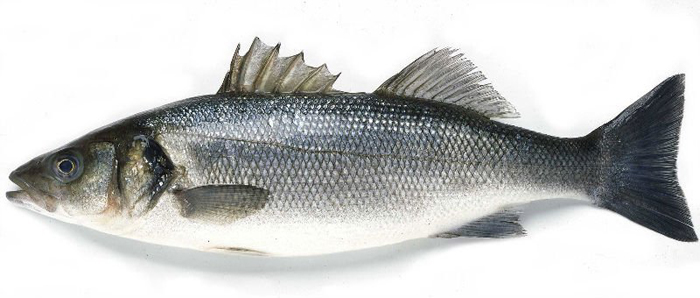 Dicentrarchus labrax
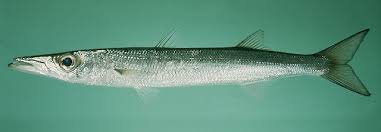 Sphyraena barracuda
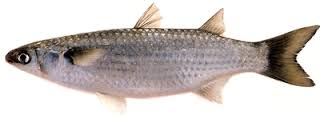 Mugil cephalus
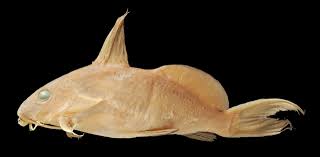 Synodontis schall
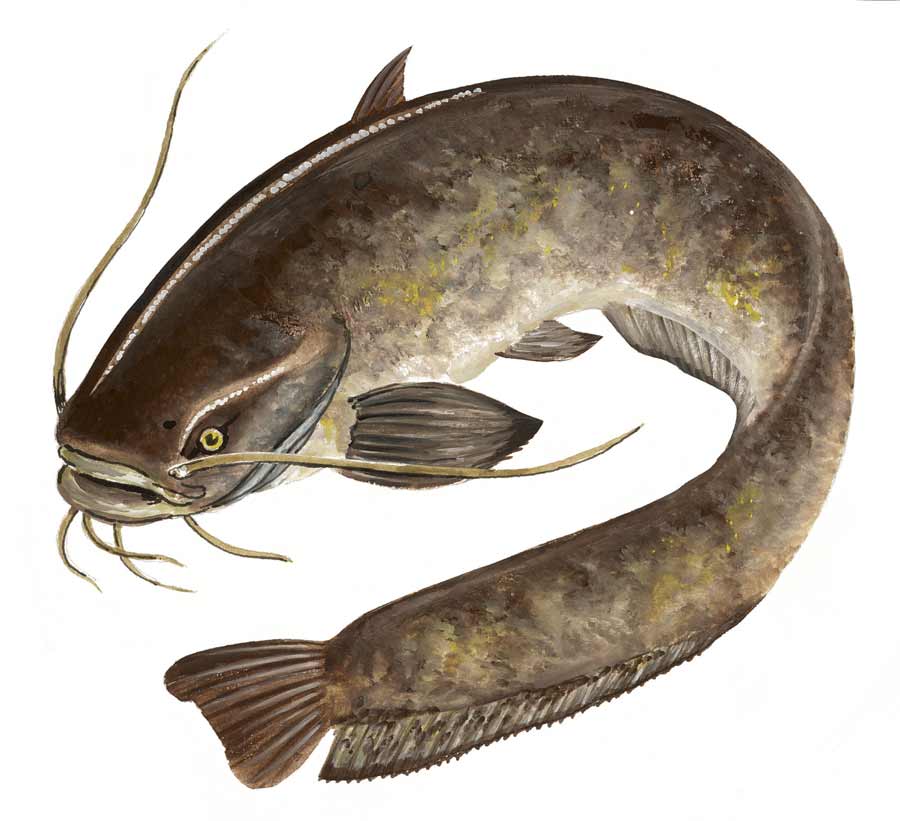 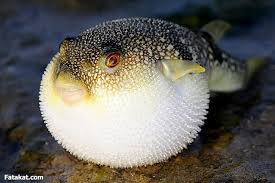 Tetraodon Fahaka
Clarias lazerea
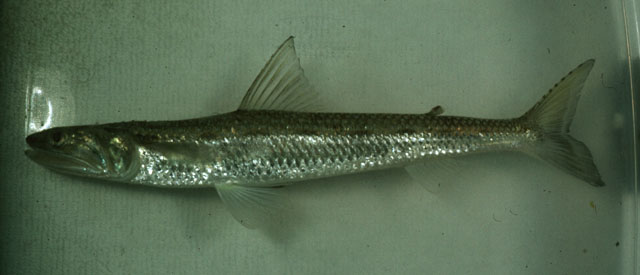 Saurida undosquamis
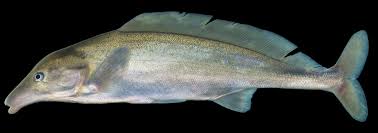 Mormyrus Niloticus
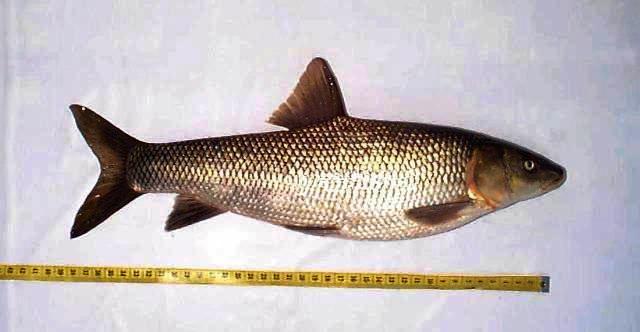 Barbus bynni
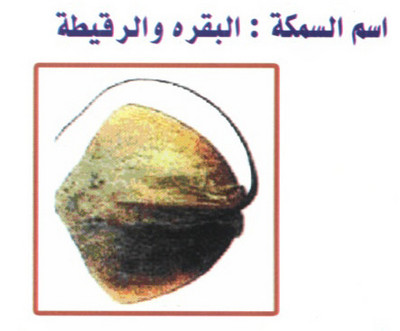 Rays
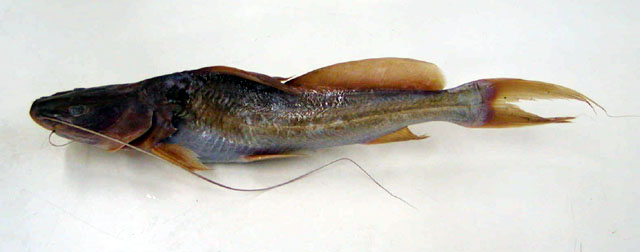 Bagrus bajad
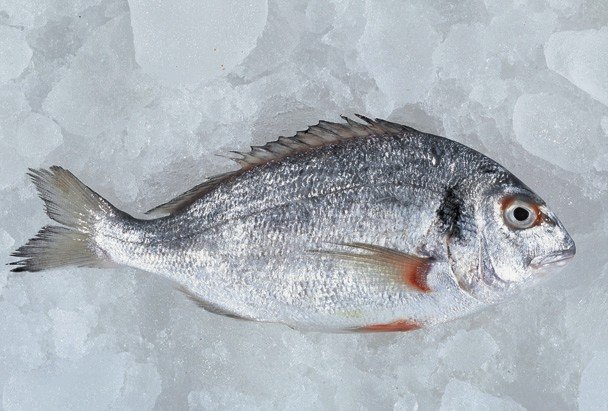 Chrysopherus
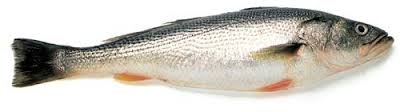 Salmon
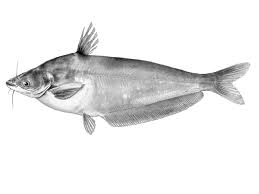 Schilbe mystus
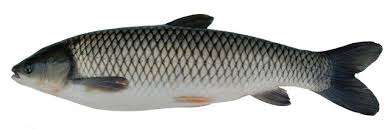 Ctenopharyngodon idella
Grass Carb
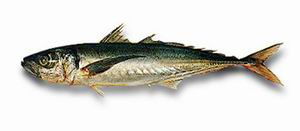 Trachurus indicus
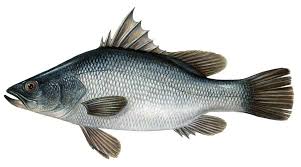 Lates niloticus
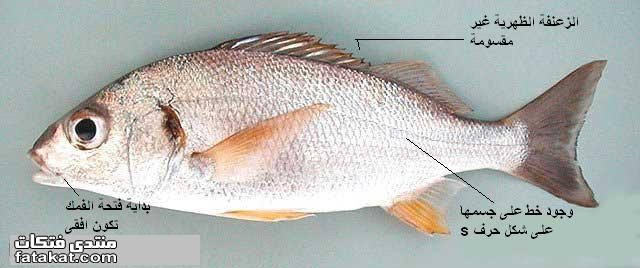 Argyrosomus regius
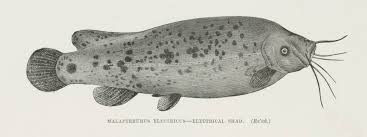 Malapterurus electricus
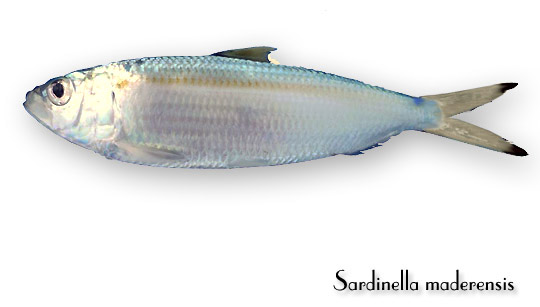 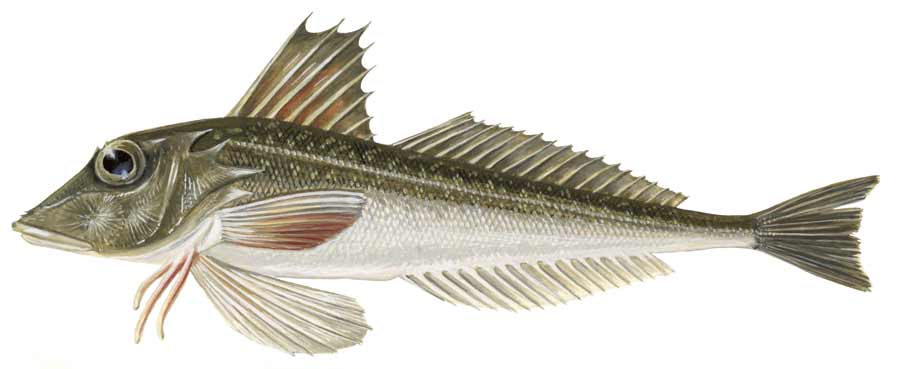 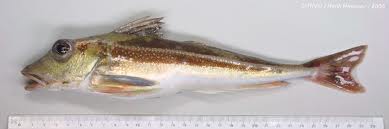 Eutrigla gurnardus
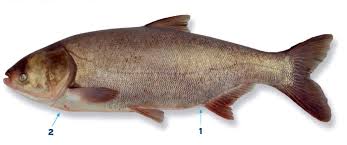 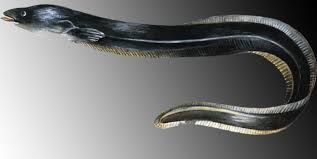 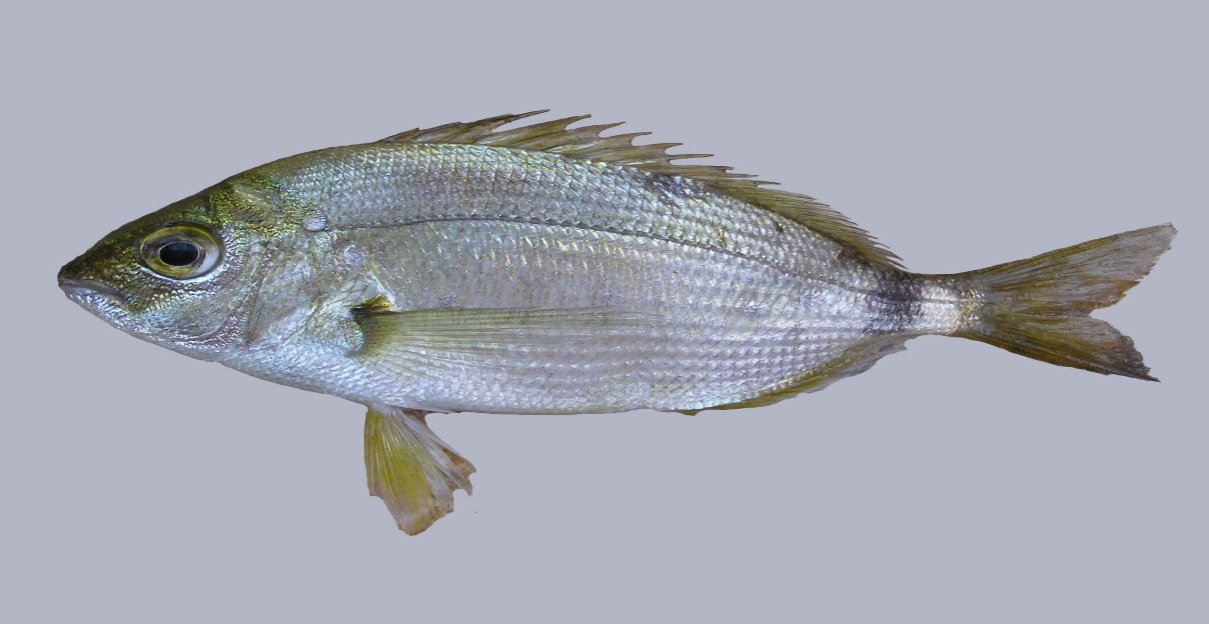 Diplodus annularis
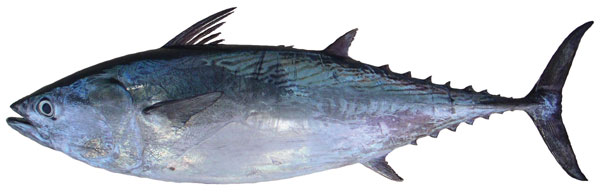 Euthynnus affinis
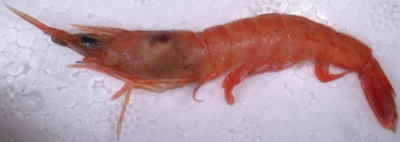 Trachypenaeus curvirostris
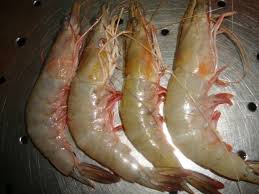 Penaeus semisulcatus
Metapenaeus stebbingi
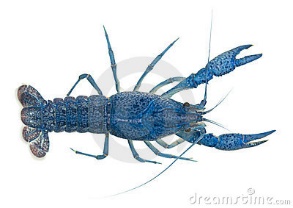 Cray Fish
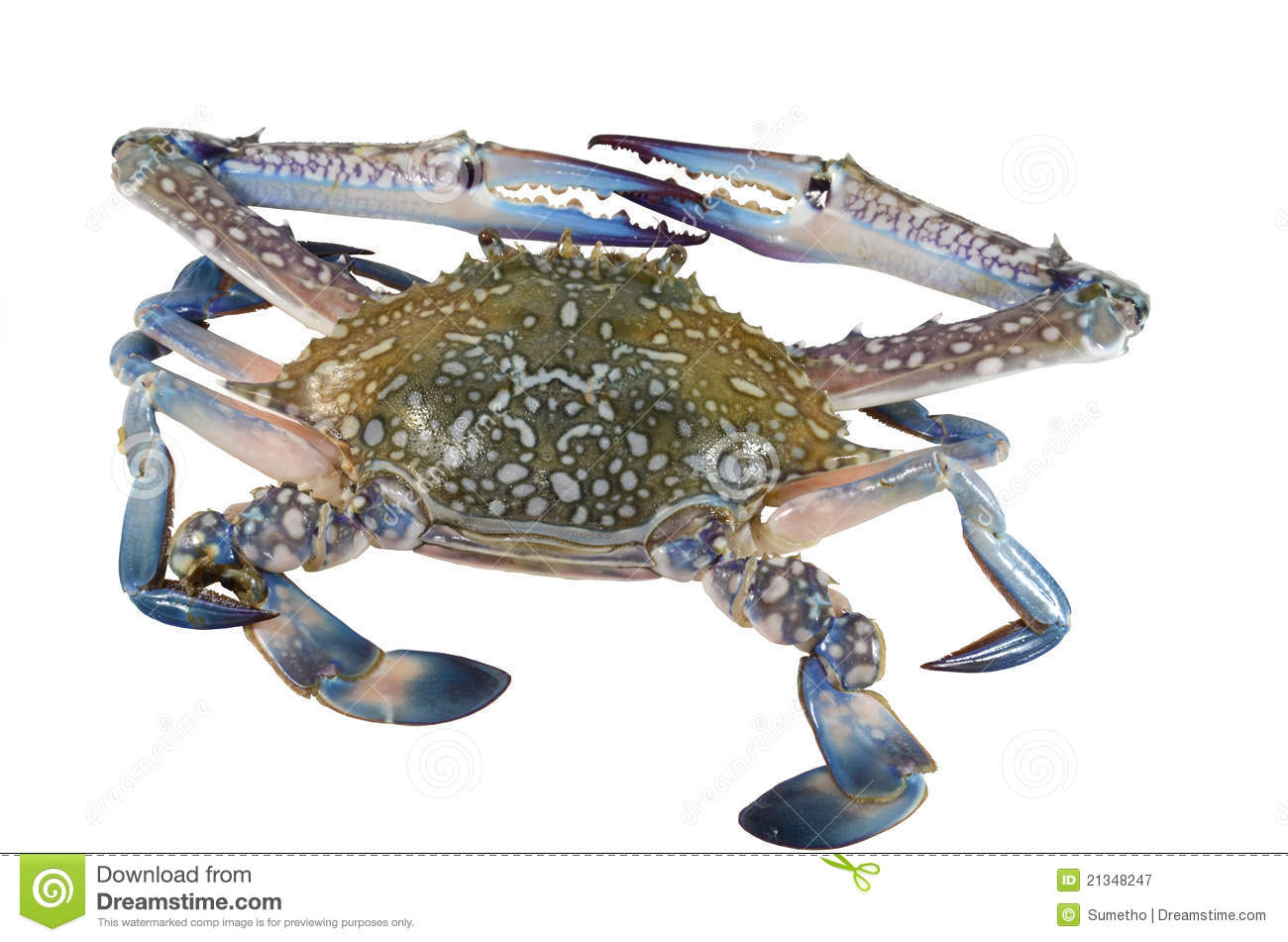 Portunus pelagicus